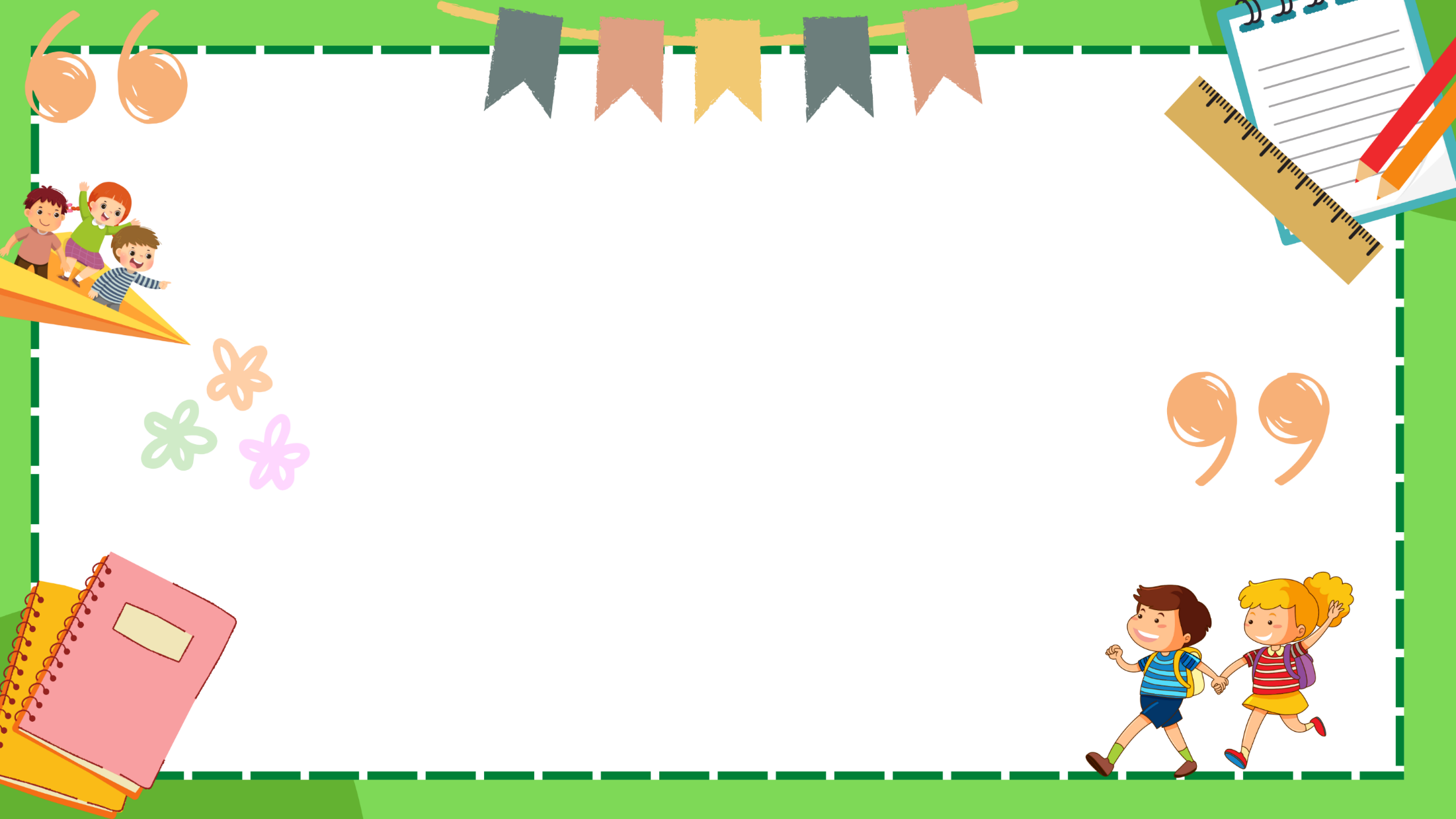 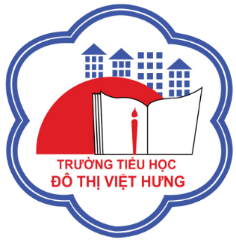 ỦY BAN NHÂN DÂN QUẬN LONG BIÊN
TRƯỜNG TIỂU HỌC ĐÔ THỊ VIỆT HƯNG
BÀI GIẢNG ĐIỆN TỬ
KHỐI 3
MÔN: TIẾNG VIỆT – VIẾT
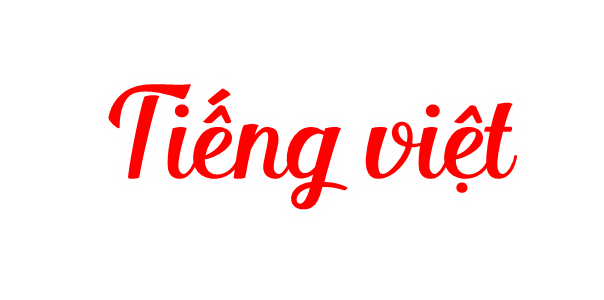 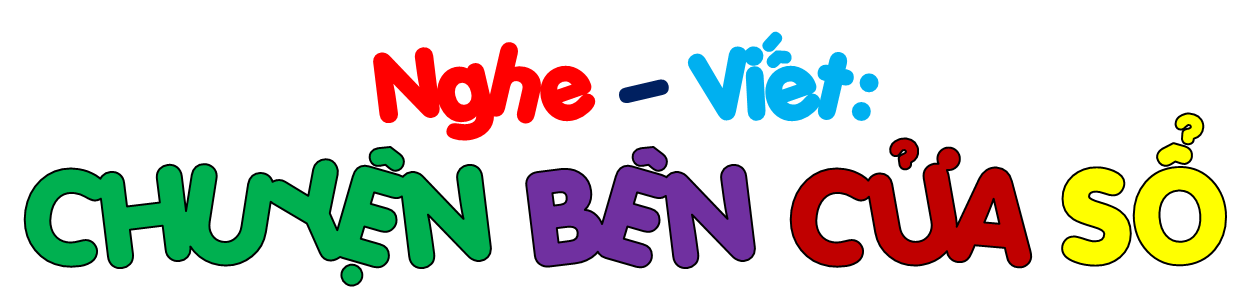 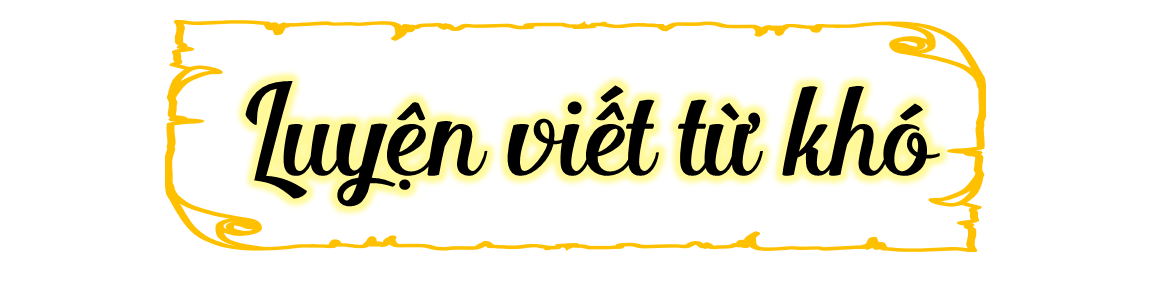 Đọc thầm đoạn văn và thực hiện các yêu cầu
1. Gạch chân dưới tiếng/từ khó đọc, dễ viết sai.
2. Em cần lưu ý điều gì khi trình bày bài viết.
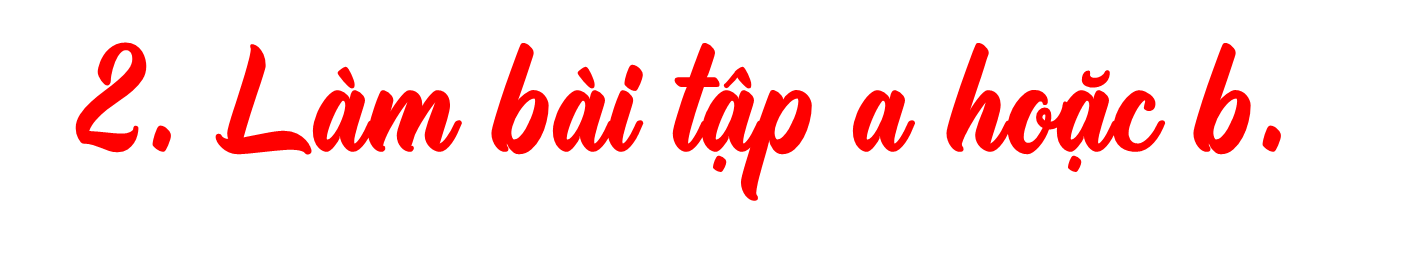 a. Chọn iu hoặc ưu thay vào cho mỗi
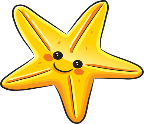 - Gió hiu hiu thổi.
- Chúng em lưu luyến chia tay cô giáo.
- Lửa cháy liu riu.
- Ông em có bộ sưu tập tem thư.
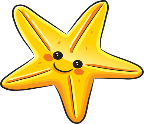 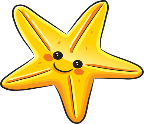 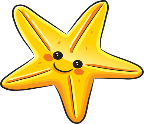 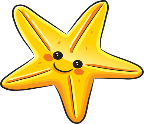 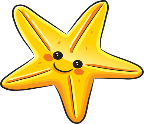 Đặt 2 câu với từ ngữ tìm được ở bài tập 2
M:
- Em đã được tiêm phòng bệnh sởi.
- Mặt trăng hình lưỡi liềm.
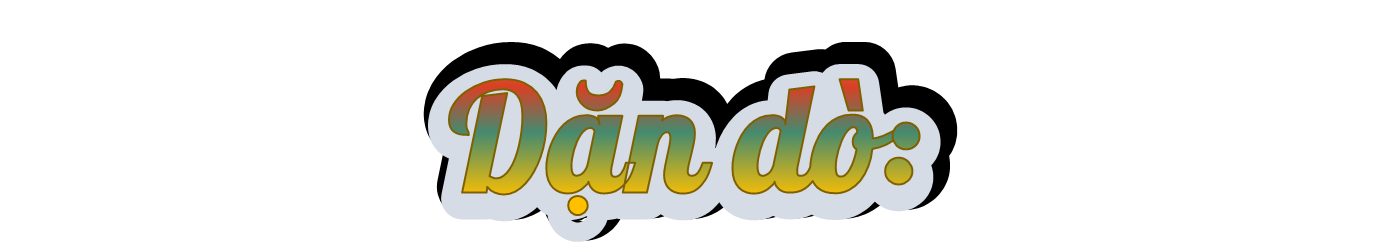 Xem lại nội dung được ôn tập trong tiết học.
Luyện đọc lại các bài đọc
Chuẩn bị tiết sau